Em ôn lại những gì đã học
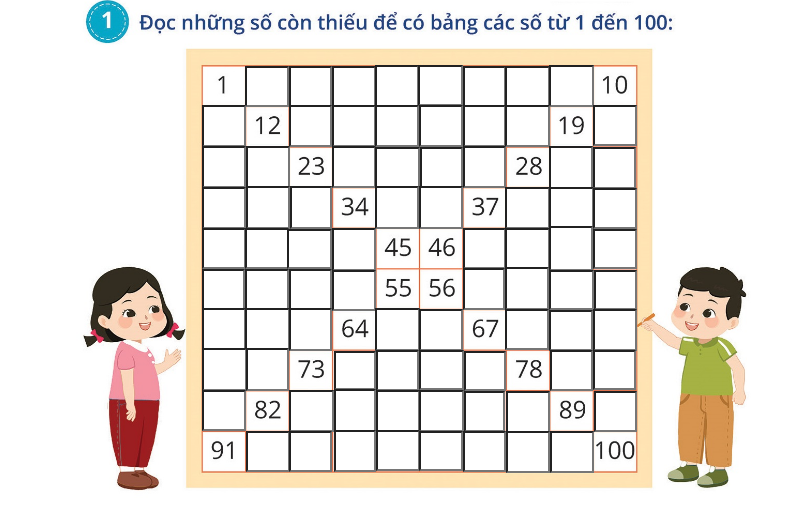 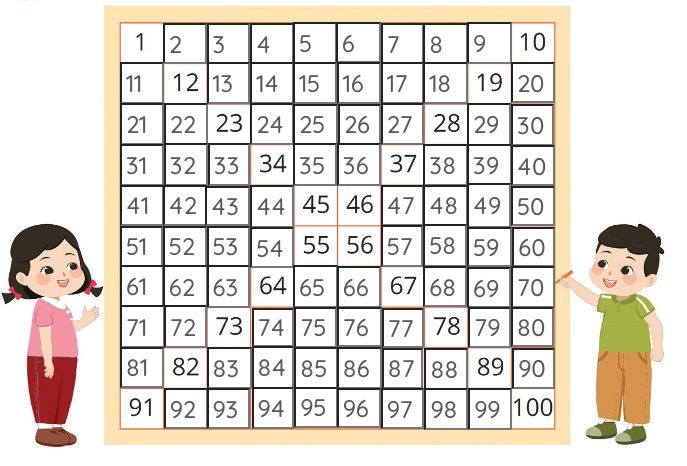 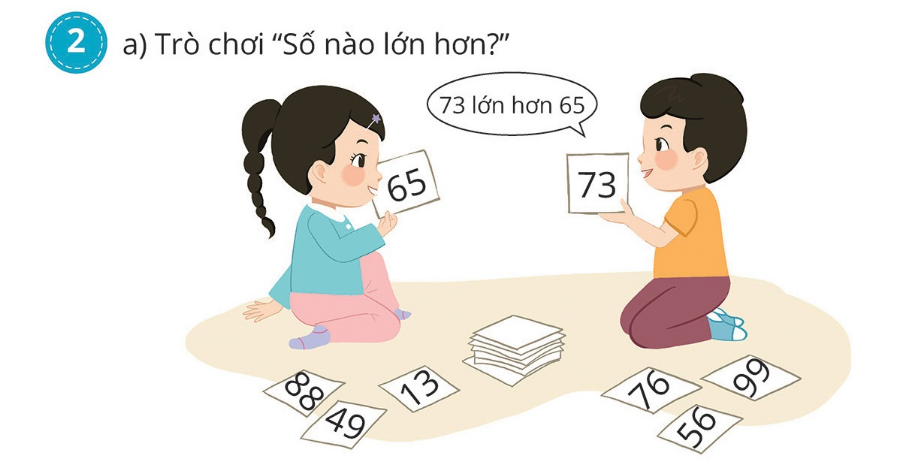 99>88, 76>56, 49>13, 88>49
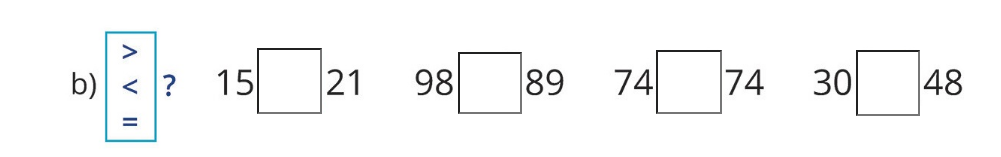 <
>
>
<
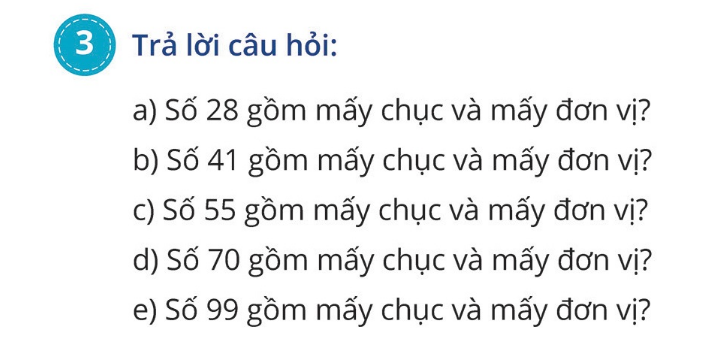 Gồm 2 chục và 8 đơn vị
Gồm 4 chục và 1 đơn vị
Gồm 5 chục và 5 đơn vị
Gồm 7 chục và 0 đơn vị
Gồm 9 chục và 9 đơn vị
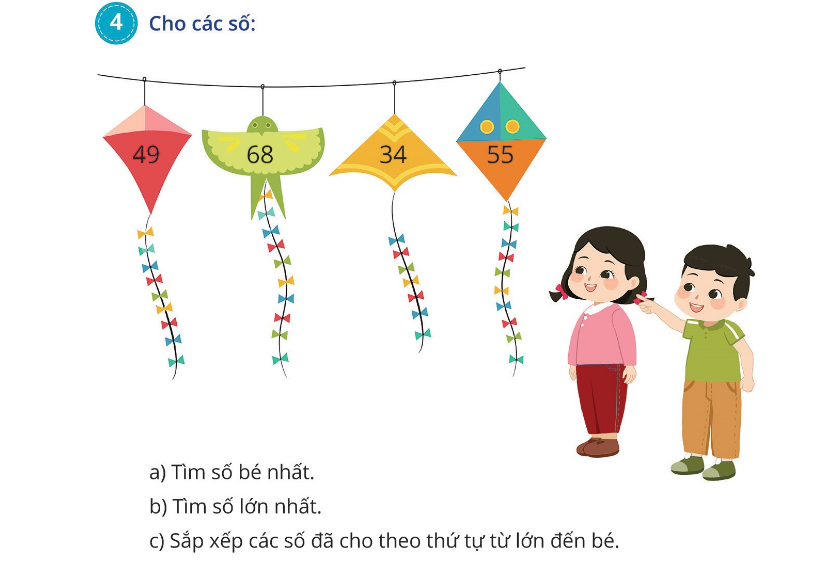 34    49    55    68
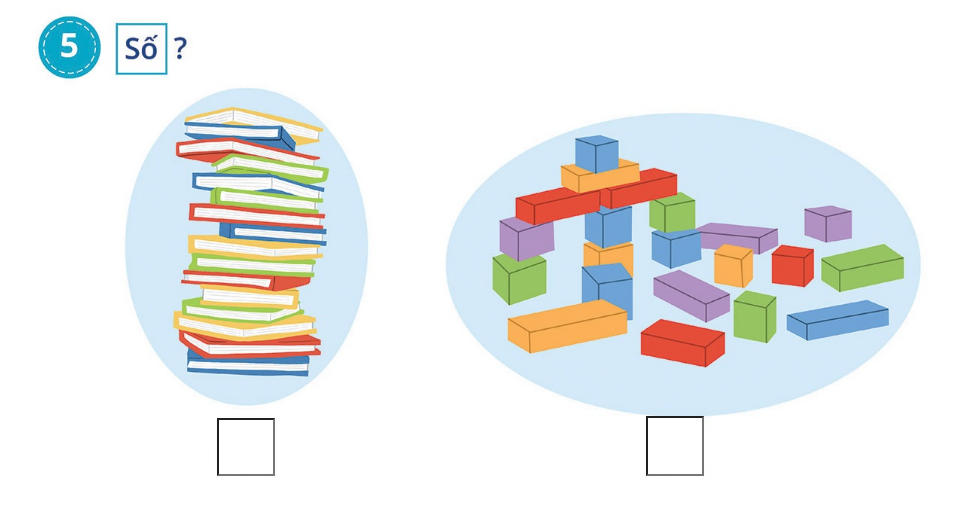 16
21
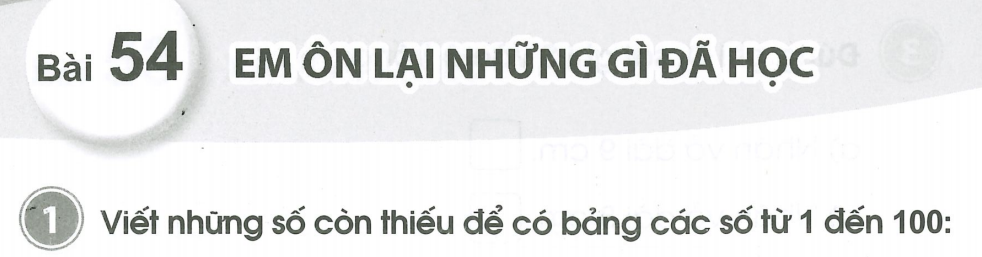 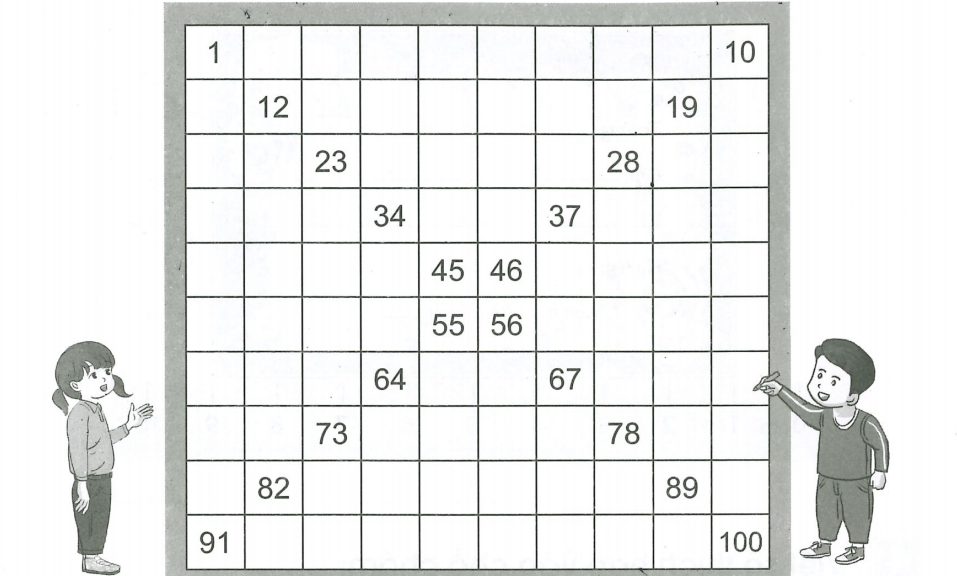 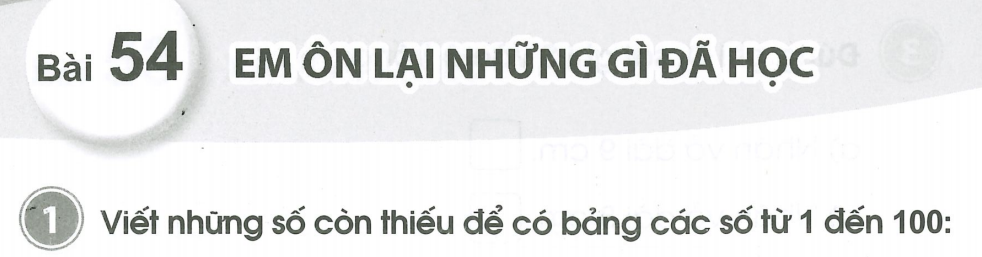 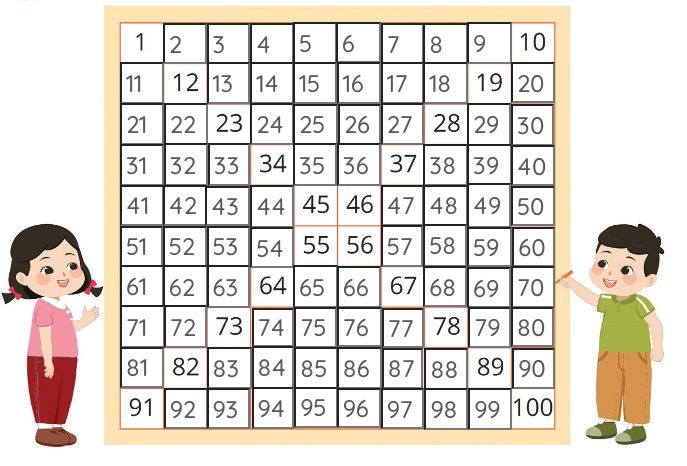 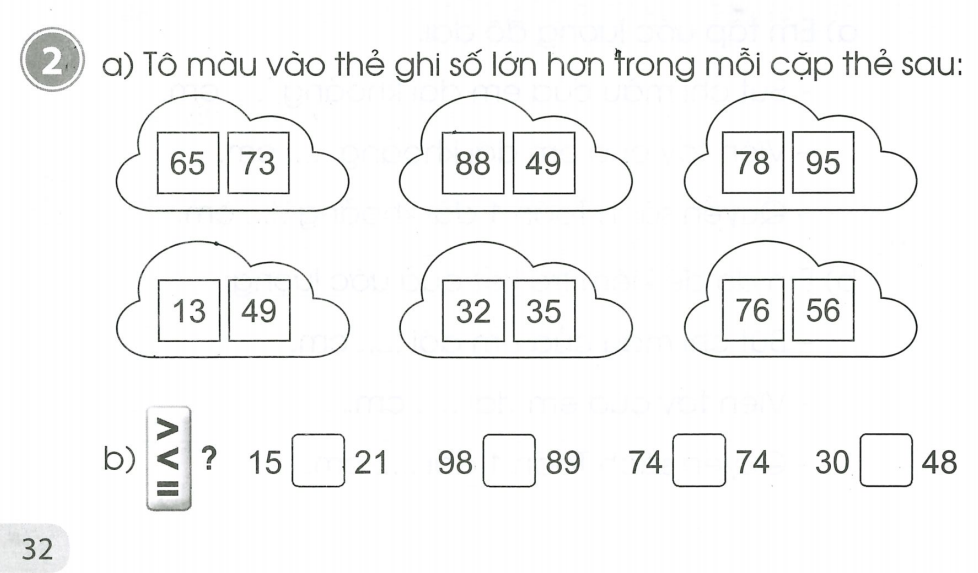 >
=
<
<
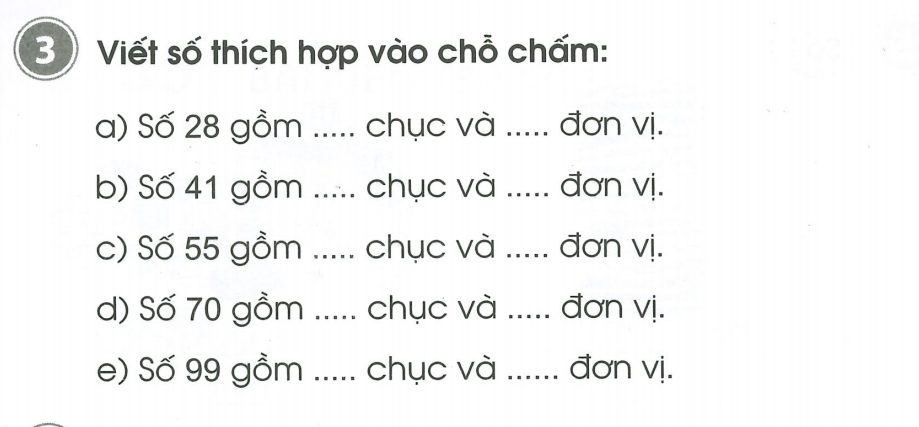 2
8
1
4
5
5
7
0
9
9
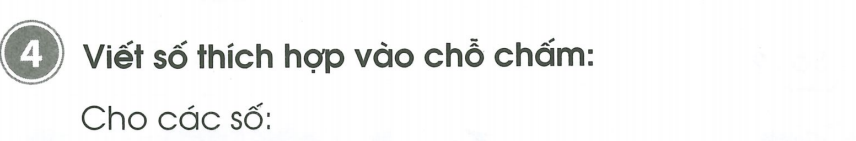 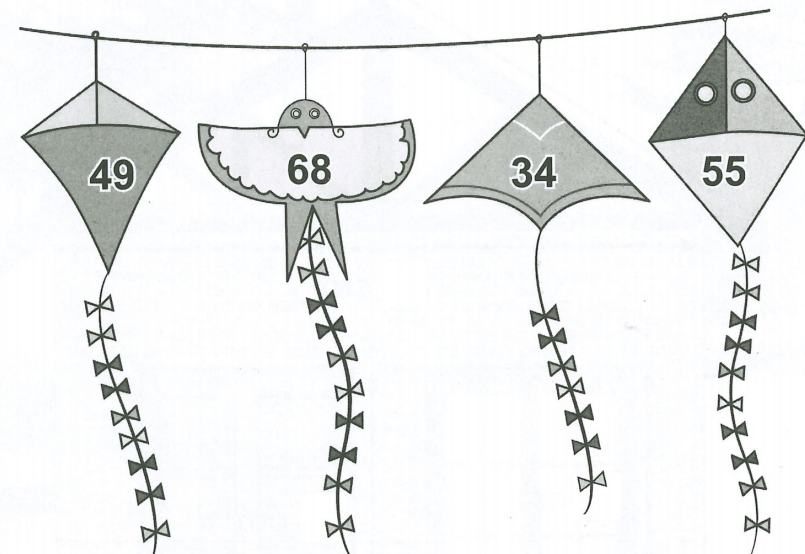 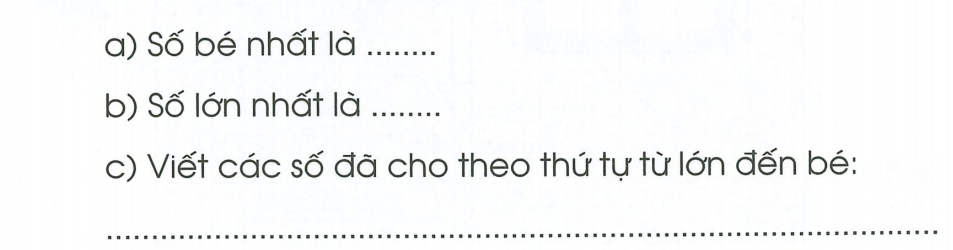 34
68
68, 55, 49, 34
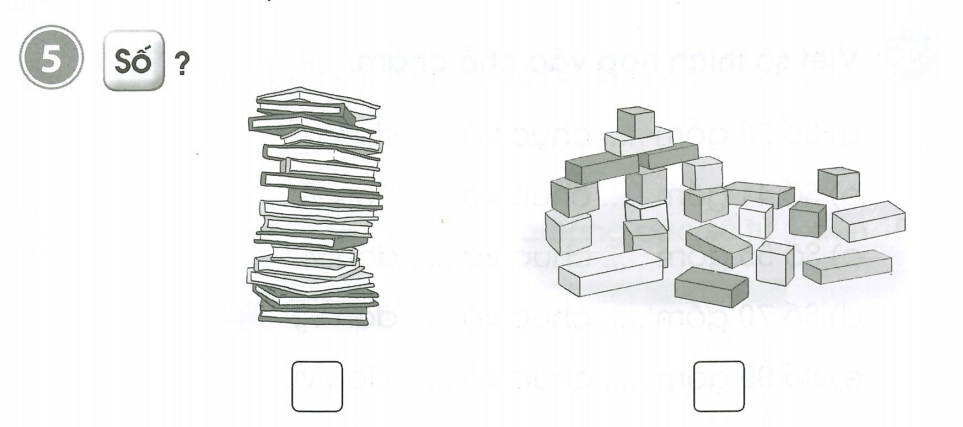 16
21
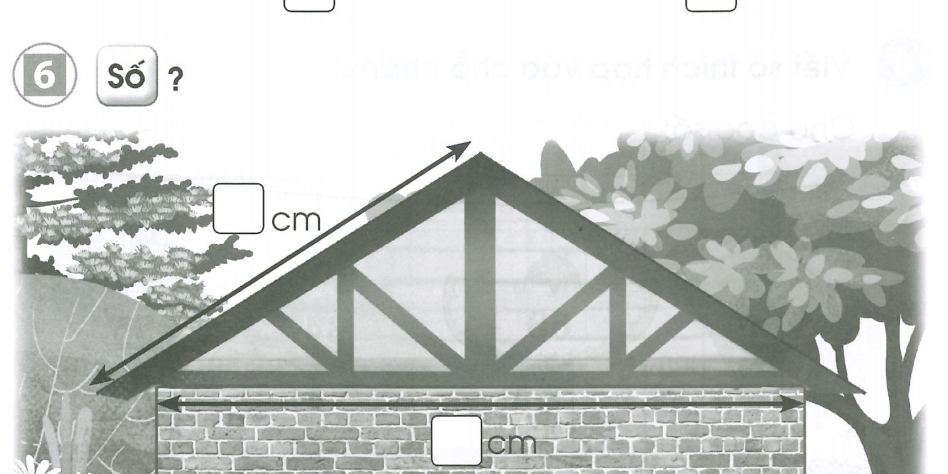 7
10
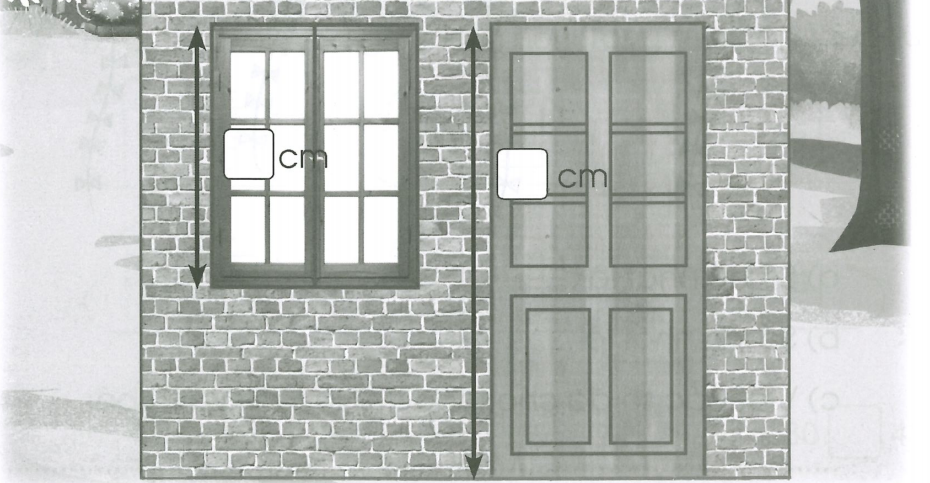 4
7